Medicine ReconciliationCatherine Wilson – PharmacistHelen Muller - Technician
Medicine reconciliation
Medicine reconciliation is an evidence-based process, which has been demonstrated to significantly reduce medication errors caused by incomplete or insufficient documentation of medicine related information.
It is the process of collecting, comparing and communicating the most accurate list of all medications, allergies and adverse drug reactions (ADRs) for a patient
Any discrepancies are then documented and reconciled.
A key to its success lies in accurate communication of medicine related information between healthcare practitioners.
Why do it?
There are often changes to a patient's medicines when their care is handed over to other health professionals
Examples include admission to hospital, transfer between wards or discharge from hospital. 
Some of these medicine changes are unintentional due to poor information and some are intentional but not clearly documented.  
Both types of change can result in medication errors and/or patient harm.
International studies
Between 10 to 67 percent of medication histories have at least one error 
 Up to one-third of these errors have the potential to cause patient harm 
 More than 50 percent of medication errors occur at transitions of care 
 Patients with one or more medicines missing from their discharge information are 2.3 times more likely to be readmitted to hospital than those with correct information on discharge. 
 85 percent of discrepancies in medication treatment originate from poor medication history taking

Medicine Reconciliation | Health Quality & Safety Commission (hqsc.govt.nz)
Medicine reconciliation standards
www.hqsc.govt.nz/assets/Our-work/System-safety/Reducing-harm/Medicines/Publications-resources/Medication_Rec_Standard_v3.pdf
Who can do medicine reconciliation?
Steps
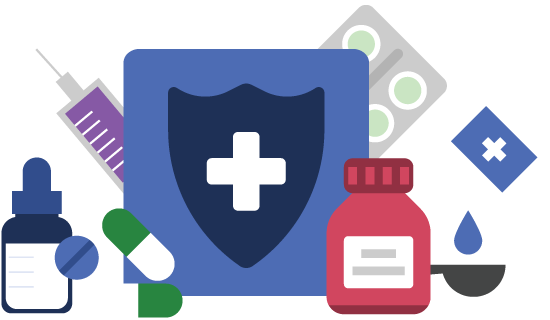 Collect
Compare 
Communicate
Collect
Minimum of two sources
A primary source will be one of the minimum sources used where possible. 
Talk to the patient (or their carer)!
Consult and confirm with the patient the secondary and tertiary source information.
Information provided by sources should cover at least a period of six weeks prior to the present day. 
Written sources of information should not be used if older than three months.
Sources of information
Medicine details
Medicine name (generic name)
Medicine dose and units
Frequency of administration
Route(s) of administration
If there are specified individualised times for the medicines to be administered
Supplemental information to aid decision making eg. indication for PRN medicines, recently discontinued medicines, adherence issues.
Remember….
Inhalers, eye drops, creams etc
Patients may not think of these as medicines
Short courses of medicines such as antibiotics and steroids
If a patient has their medicines with them – do they have the patient’s name on them, how old are they?
Does the patient buy over the counter medicines?
Do they use complementary/alternative medicines or Rongoa?
There might be a difference between medicines prescribed, medicines dispensed, medicines taken
Some electronic sources of medicine histories at Waikato
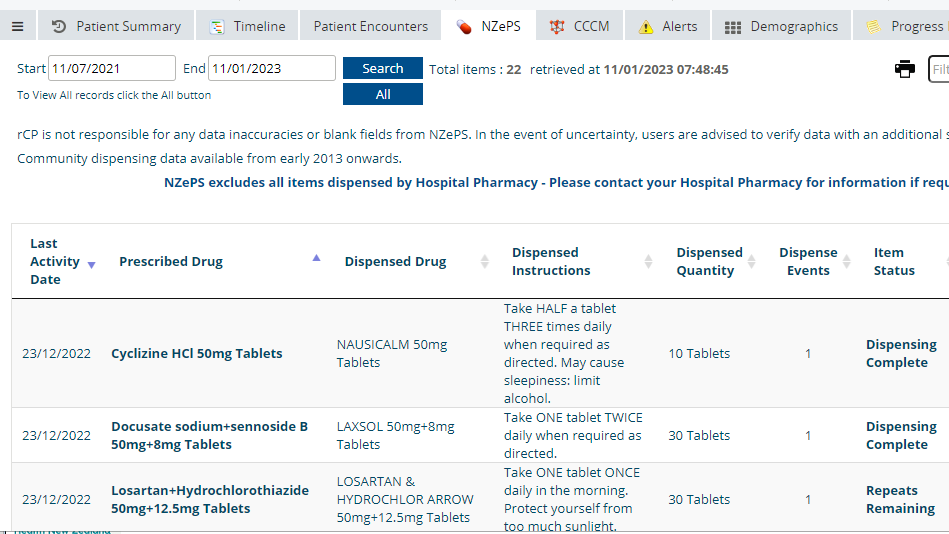 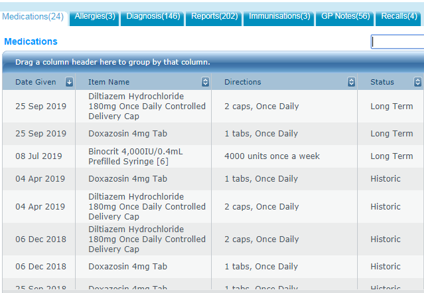 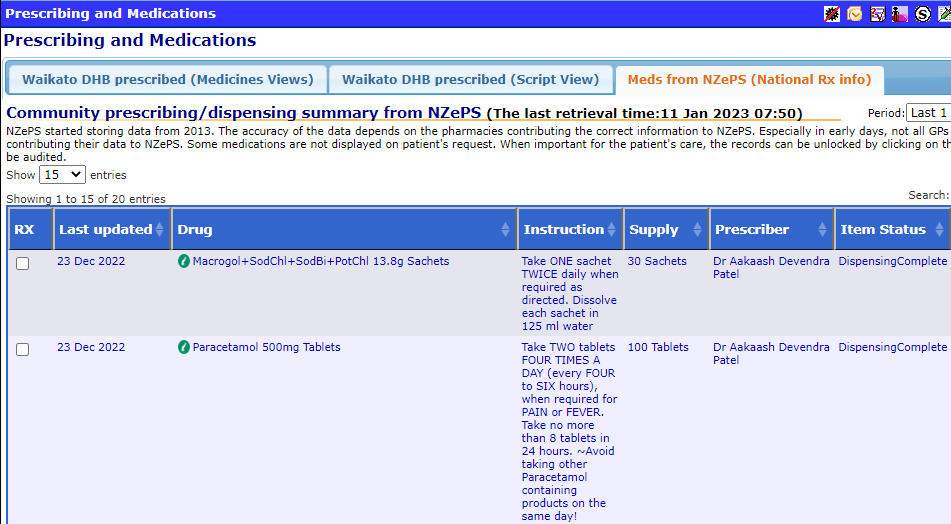 Compare
Compare the collected medicines, allergies and ADR list to the prescribed medicines, allergies and ADRs (at admission, transfer and discharge) to identify any differences.
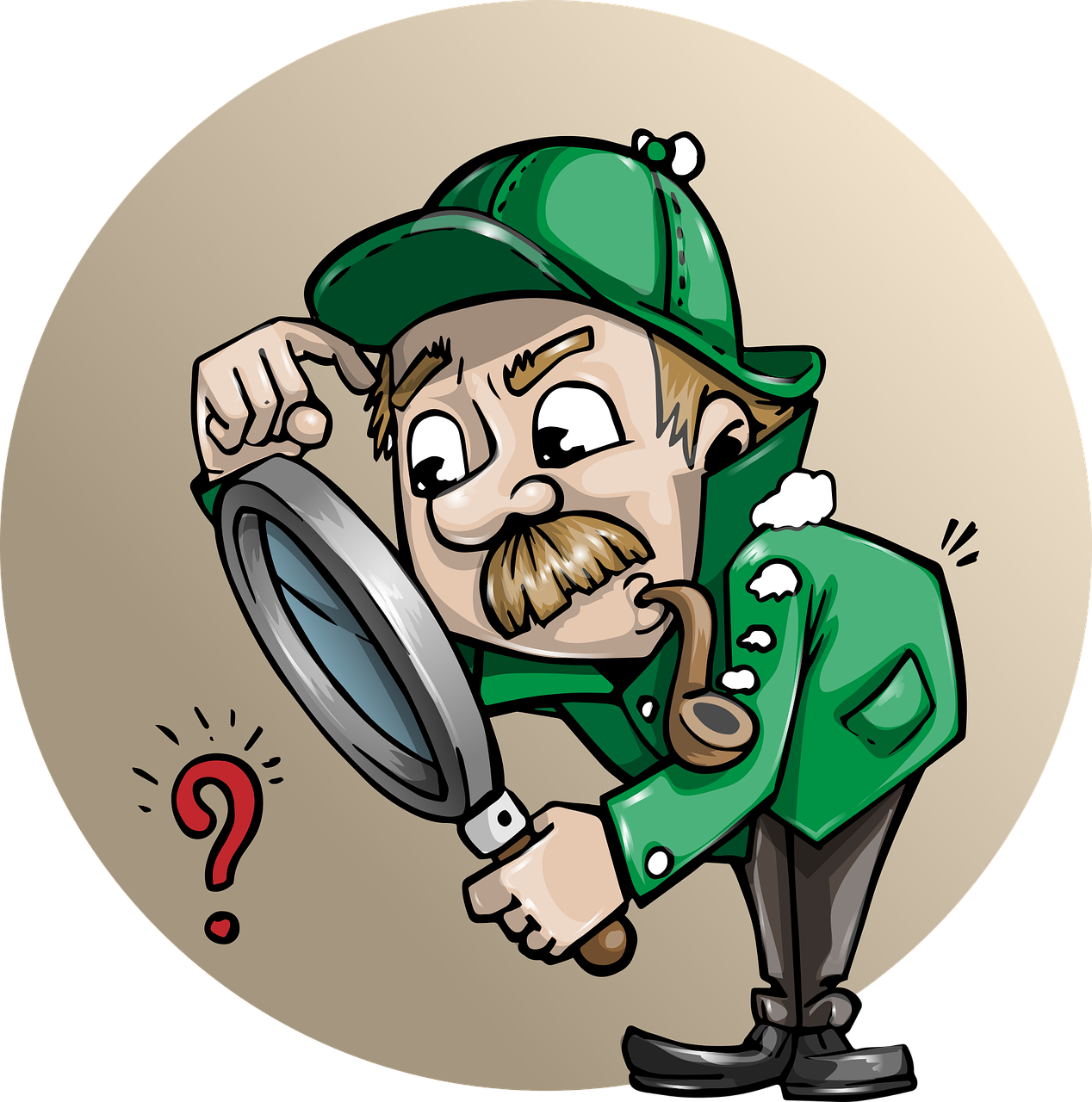 Information to share with the pharmacist
Any perceived medication errors
Anything that could result in patient harm
Anything the patient tells you that could cause harm
Final medicines reconciliation form
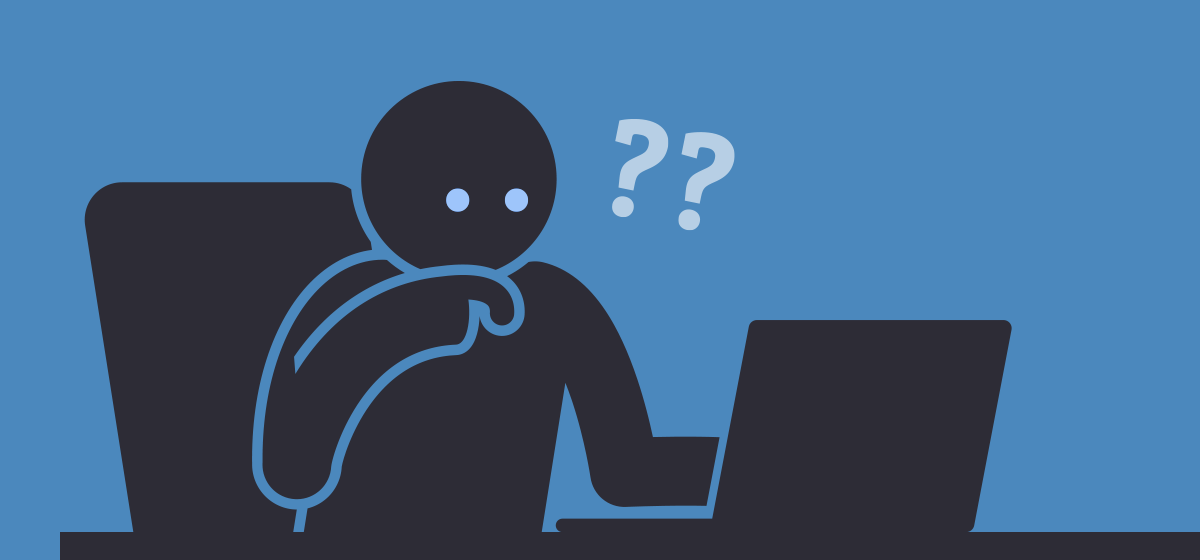 Communicate
Electronic or paper documentation
Highlight the discrepancies
Pharmacist to relay discrepancies to the prescribers
Paper form at Waikato
Paper form at Waikato
Medicine Reconciliation – an example
Background from clinical notes:
Post-surgical patient
Tramadol commenced for pain
Hypertension, AF and DVT/PE prophylaxis
Medicine Reconciliation - prescribed medication on NMC
NZePS
Metoprolol succinate 95 mg CR tab, 1 tab daily – regularly dispensed
Rivaroxaban 10 mg tablet, 1 tab daily – regularly dispensed
Candesartan 8 mg tablet, 1 tab daily - regularly dispensed
Paracetamol 500 mg tablets, 2 tablets QID – 1000 tablets in the last 3 months
Triazolam 125 mcg tablets for sleep – 1 tablet nocte – 30
What the patient tells you….
Prepare the med rec documentation
Prepare the med rec documentation
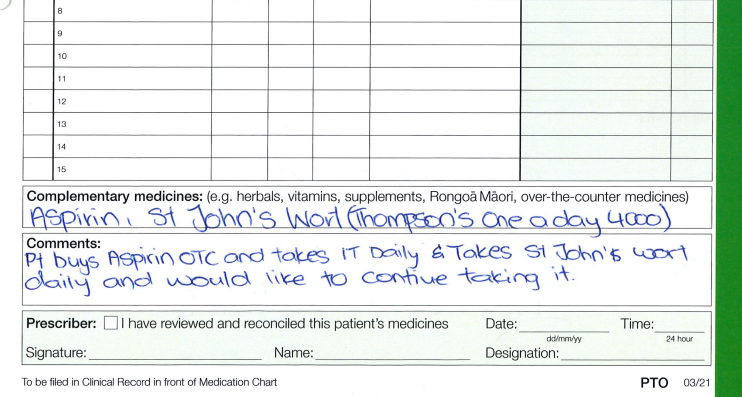 Other useful resources, references
Jessica Nand and Dr Mark Beale talk about medicine reconciliation in NZ | Health Quality & Safety Commission (hqsc.govt.nz)

Medicine Reconciliation | Health Quality & Safety Commission (hqsc.govt.nz)

medication reconciliation video bmj learning